Gifted Advisory Council
October 23, 2019
Call to Order
Welcome
Review of Norms
Introductions
Welcome former and new Gifted Advisory Council members!
Review of Norms
Pausing
Paraphrasing
Posting Questions
Putting Ideas on the Table
Providing Data
Paying attention to Self and Others
Presuming Positive Intentions
Introductions
Name
Entity
Role
What you hope for this Council
Review of Today’s Agenda
Our purpose
Development of bylaws
Chair vote
Review and approve April 2019 minutes
Updates from Council members
Discuss timeline and next steps
Gifted Advisory Council Purpose
The superintendent of public instruction shall establish a gifted advisory council.  The council shall:  
(1)	Represent a variety of stakeholders from diverse regions of the state, including parents, general and gifted educators, administrators and others as determined by the superintendent;
(2)	Assist in the development and updating of a department-approved plan for gifted education in Ohio;
(3)	Advise on policy recommendations;
(4)	Serve as advisors in establishing criteria for review of proposals to implement innovative gifted services; and
(5)	Establish criteria for identifying and recognizing schools, districts, and other educational providers
Ohio Administrative Code 3301-51-15(I)
Development of Bylaws
Officer Roles and Responsibilities
Membership Terms
Other
Chair Voteand Vice Chair Vote
Review and Approve April 2019 Meeting Minutes
Updates from Council Members
Next Steps and Closing Comments
Once around the room
Next meeting date
December 11, 2019
Complete evaluation
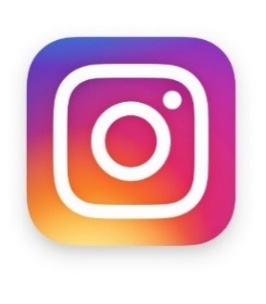 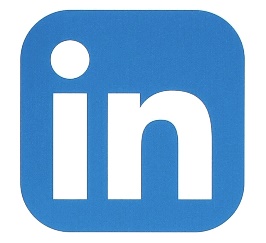 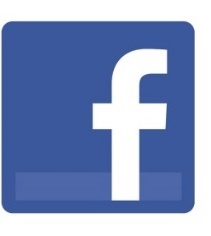 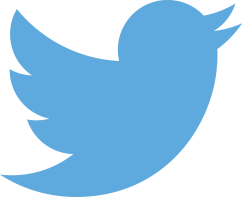 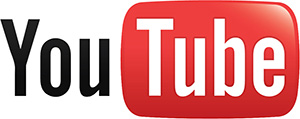 @OHEducation
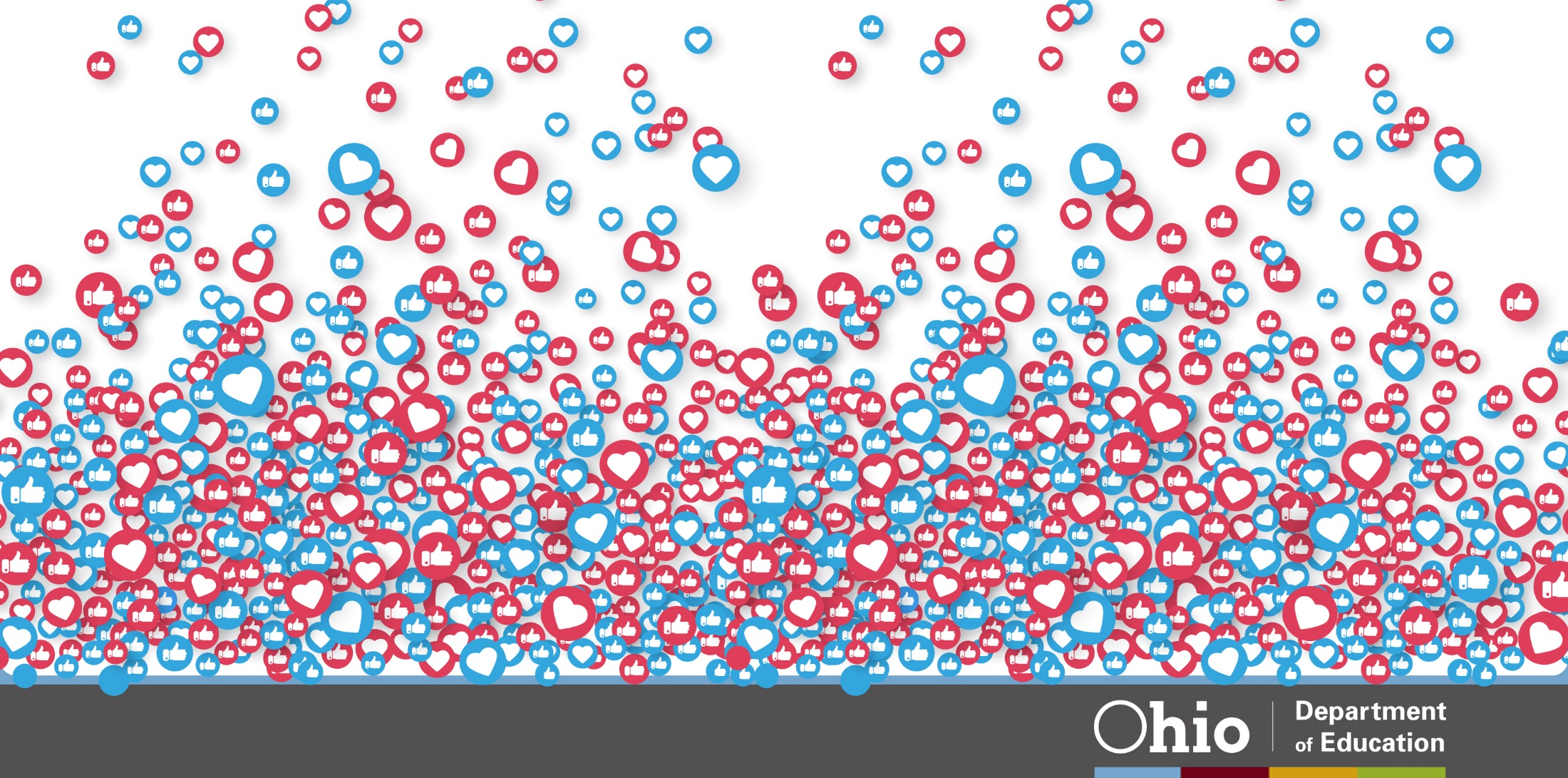 Share your learning community with us!
#MyOhioClassroom
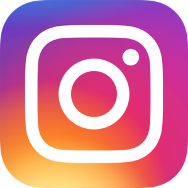 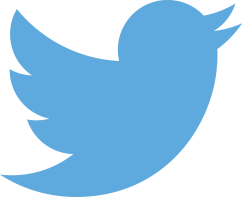 Celebrate educators!
#OhioLovesTeachers